Kliknij aby dodać tekst
author, author, author
1. affiliation; 2. affiliation; 3. affiliation;
INTRODUCTION
RESULTS
Minimum font size 9 pt. Phasellus justo sapien, aliquet quis hendrerit vel, laoreet non eros. Fusce sit amet libero et purus convallis posuere. Aenean malesuada, ipsum ac molestie facilisis, felis ante ullamcorper justo, id tempor nunc ipsum id est. Ut elementum placerat finibus. Suspendisse felis tortor, viverra vitae dignissim sit amet,
Minimum font size 9 pt. Aliquet quis hendrerit vel, laoreet non eros. Fusce sit amet libero et purus convallis posuere. Aenean malesuada, ipsum ac molestie facilisis, felis ante ullamcorper justo, id tempor nunc ipsum id est. Ut elementum placerat finibus. Suspendisse felis tortor, viverra vitae dignissim sit
Table 1. Label in 6pt Arial.
AIM
Minimum font size 9 pt. Aliquet quis hendrerit vel, laoreet non eros. Fusce sit amet libero et purus convallis posuere. Aenean malesuada, ipsum ac molestie facilisis, felis ante ullamcorper justo, id tempor nunc ipsum id est. Ut
MATERIAL & METHOD
Minimum font size 9 pt. Aliquet quis hendrerit vel, laoreet non eros. Fusce sit amet libero et purus convallis posuere. Aenean malesuada, ipsum ac molestie facilisis, felis ante ullamcorper justo, id tempor nunc ipsum id est. Ut elementum placerat finibus. Suspendisse felis tortor, viverra vitae dignissim sit amet, pellentesque interdum lacus.
Figure 4. Label in 6pt Arial.
CONCLUSIONS
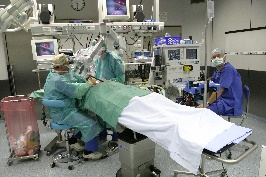 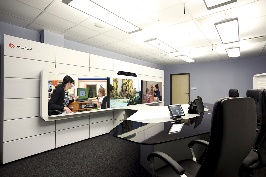 Sed sit amet ligula a libero vulputate feugiat. Aliquam vehicula dolor dignissim, bibendum.
Vestibulum vehicula leo quis malesuada euismod. Aenean at odio ipsum.
Figure 1. Label in 6pt Arial.
Figure 2. Label in 6pt Arial.
REFERENCES
Sed sit amet ligula a libero vulputate feugiat. Aliquam vehicula dolor dignissim, bibendum.
Vestibulum vehicula leo quis malesuada euismod. Aenean at odio ipsum. Morbi blandit metus nec orci finibus, gravida.
Figure 3. Label in 6pt Arial.
Proszę pole z przyciskami zostawić puste
PP 001